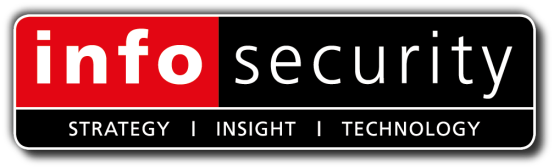 Infosecurity Magazine Webinar
Preparing for the Threat of Data-Stealing Attacks
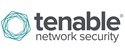 Sponsored By:
#InfosecWebinar
@InfosecurityMag
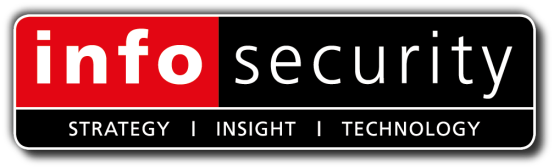 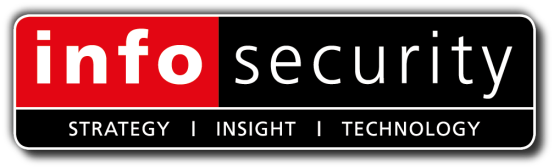 Preparing for the Threat of Data-Stealing Attacks
Panel:
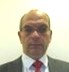 Colin West, Sales Engineering Director, EMEA, Tenable
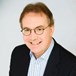 Mark Skilton,  Professor of Practice Info Systems & Management, Warwick Business School & PA Consulting
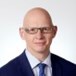 Paul Gribbon, Senior Manager, PwC Cybersecurity
Moderator:
Mike Hine, Deputy Editor, Infosecurity Magazine (@InfosecDepEd)
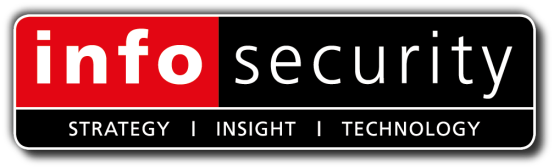 Poll question: Do you currently run or have plans to run a vulnerability management program?
Currently running a program
Looking to improve current program
Looking to implement a program
Preparing for the Threat of Data-Stealing attacks
Colin West
Systems Engineering Director EMEA
cwest@tenable.com
Twitter - @colinjwest
400 Respondents
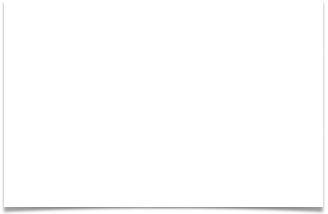 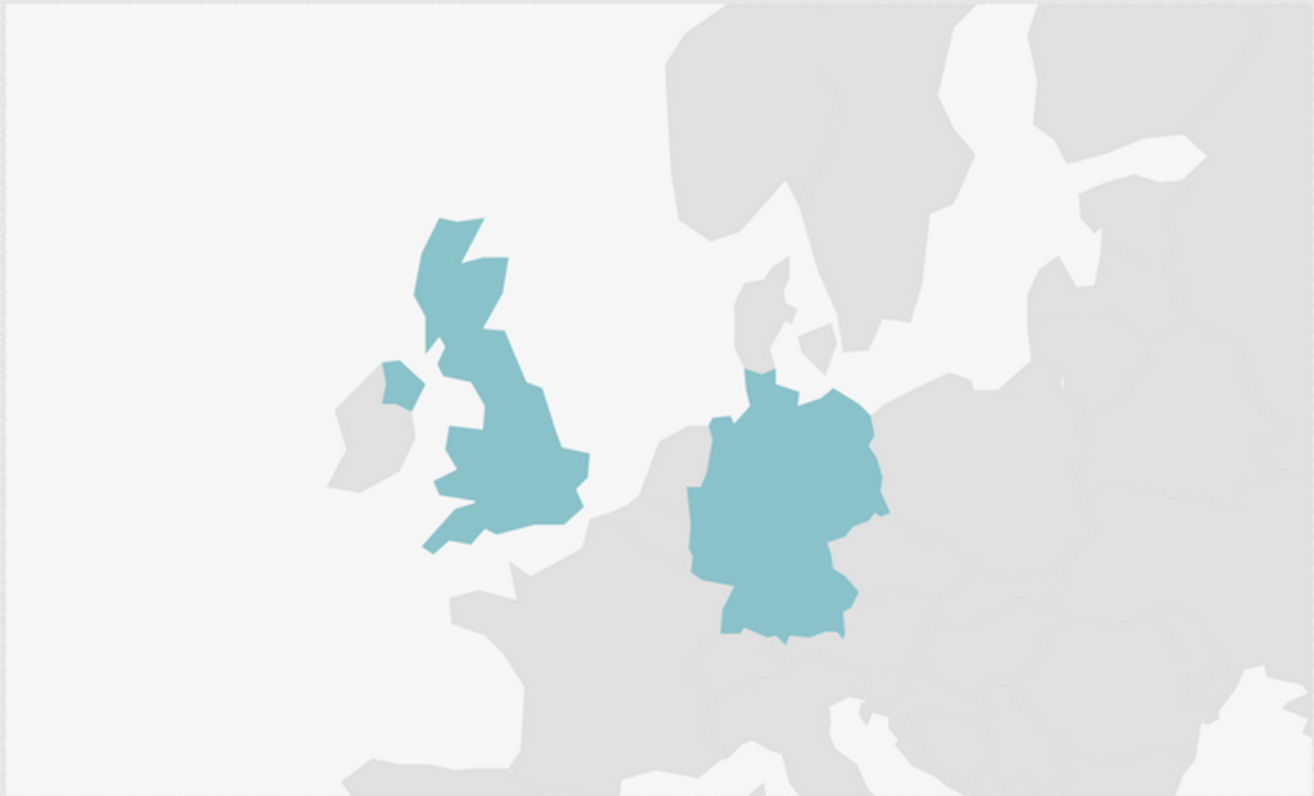 From the UK and Germany
We Asked About Cyber Attacks
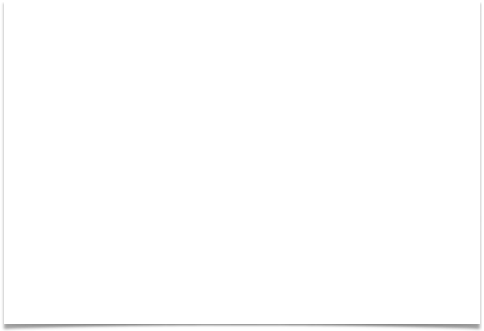 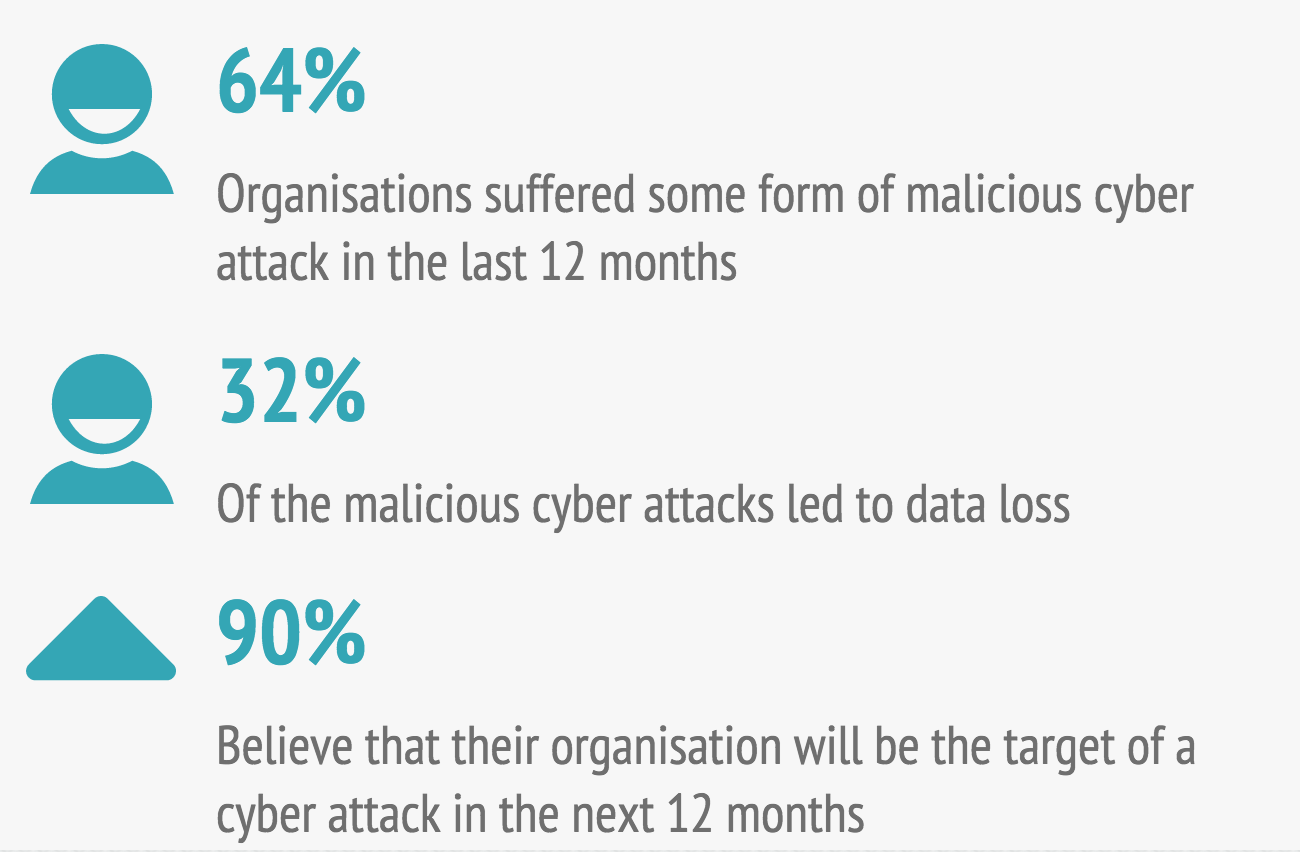 [Speaker Notes: 32% actually lost data from malicious actors]
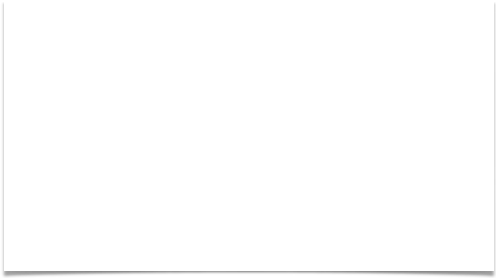 and who were the most likely perpetrators…
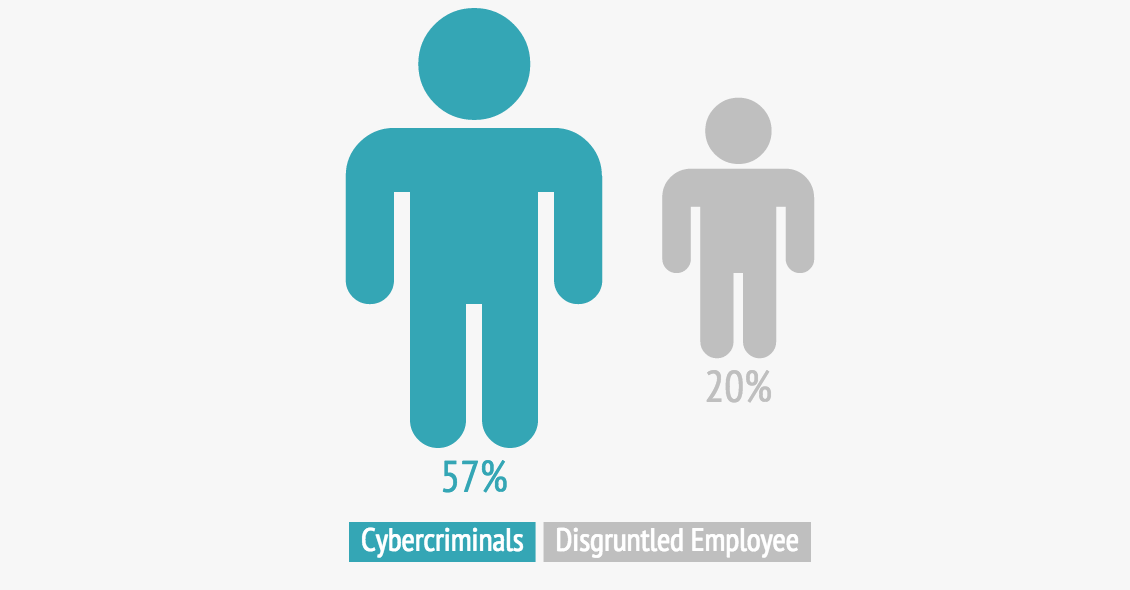 [Speaker Notes: 10% from competitors]
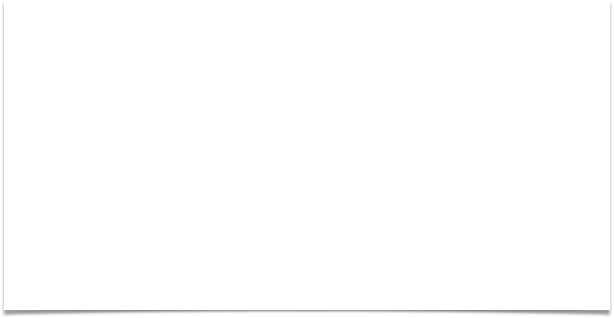 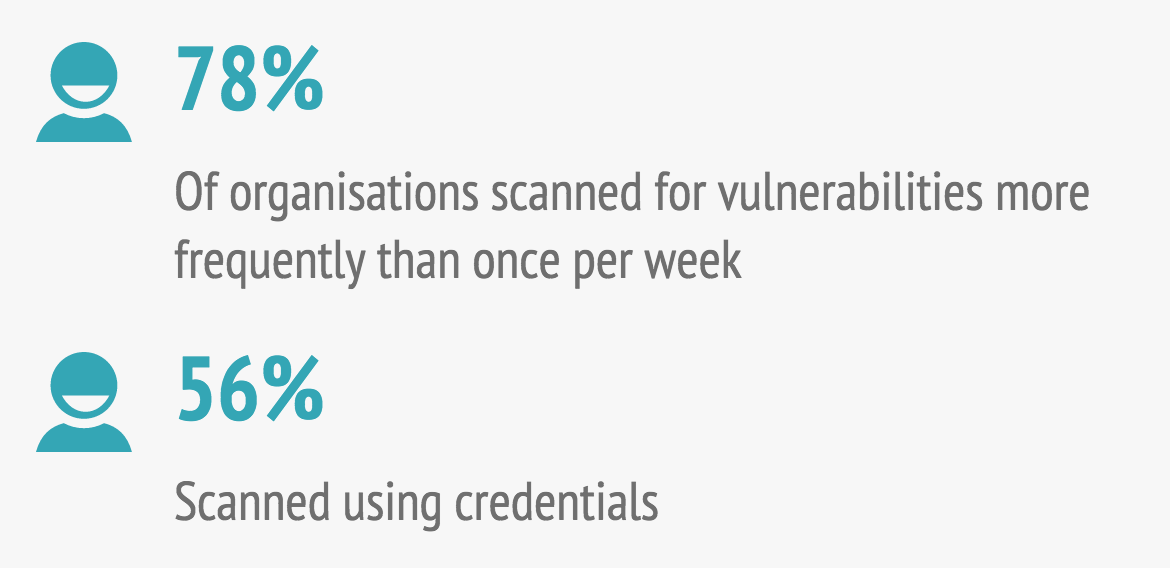 Better than expected visibility through effective vulnerability management
90M
70%
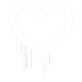 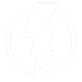 New Threats Discovered Every Day
VENOM
HEARTBLEED
SHELLSHOCK
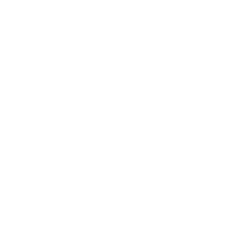 Millions
Of virtual systems vulnerable because of a flaw in a floppy disk driver
network devices vulnerable
of all Internet-facing
machines exposed
SCADA
GHOST
DRUPAL
WINDOWS
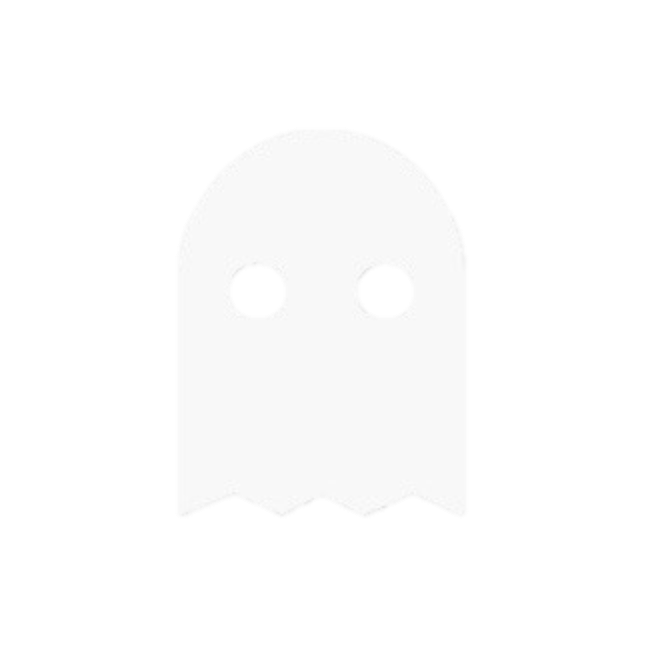 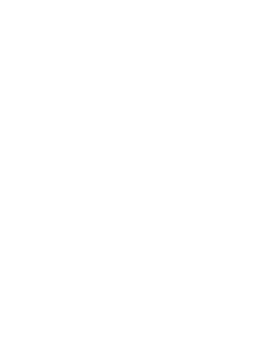 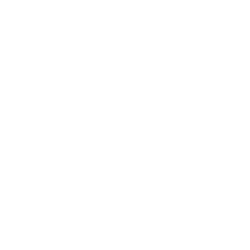 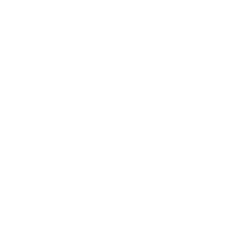 Almost every installation vulnerable due to flaw
Numerous remote code execution vulnerabilities discovered
Numerous remote code execution vulnerabilities discovered
Almost every Linux system vulnerable due to glibc flaw
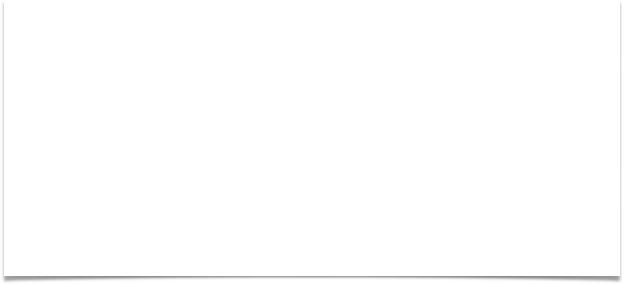 How quickly are patches deployed once approved and tested for a major vulnerability?
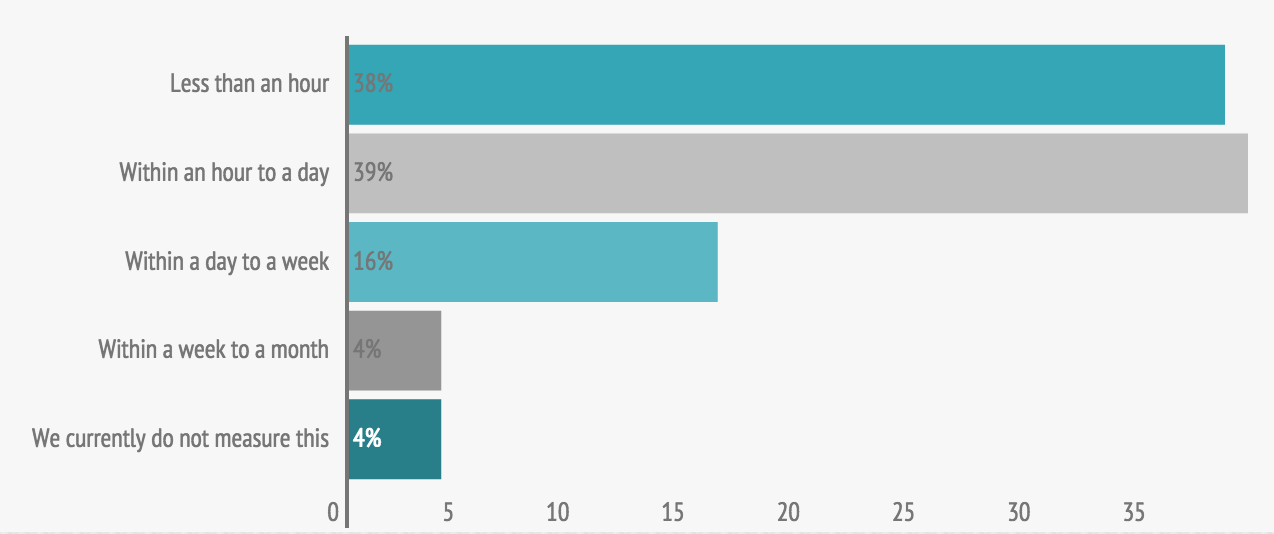 [Speaker Notes: Responses looked good from those that returned]
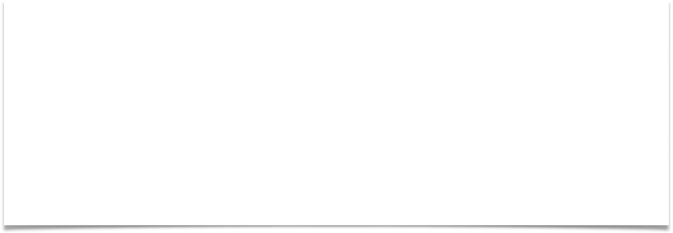 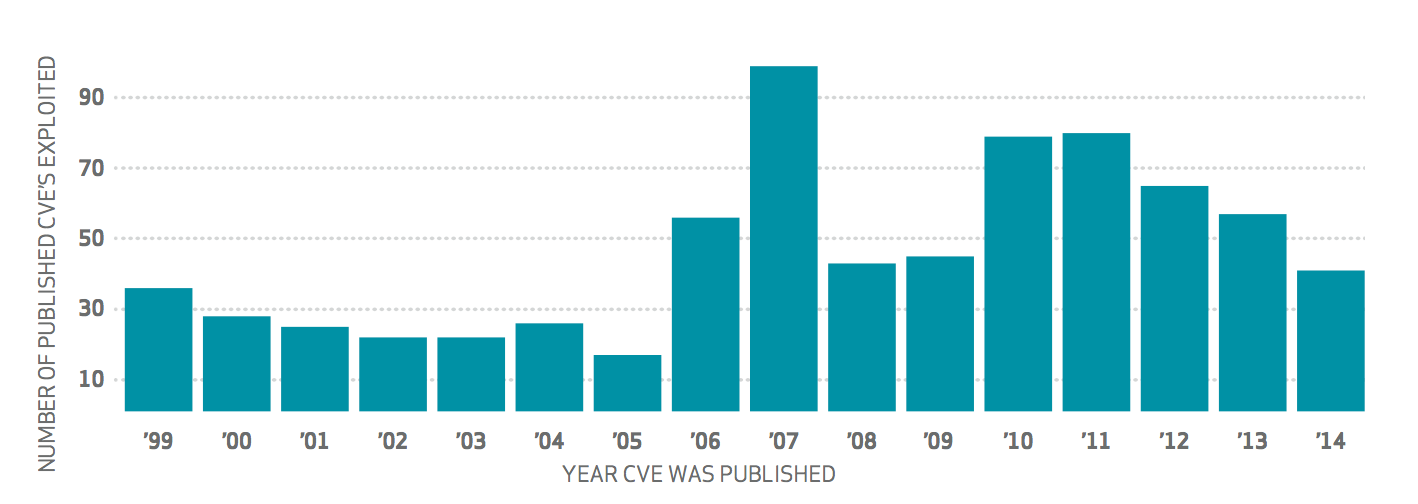 But old vulnerabilities are still used to gain access
Verizon DBIR 2015
“This strongly suggests that a patch deployment strategy focusing on coverage and consistency is far more effective at preventing data breaches than “fire drills” attempting to patch particular systems as soon as patches are released.” 
-2015 Verizon Data Breach Investigation Report
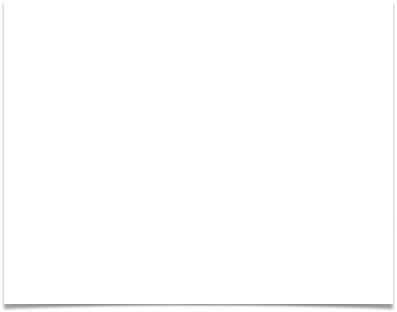 What other controls are deployed?
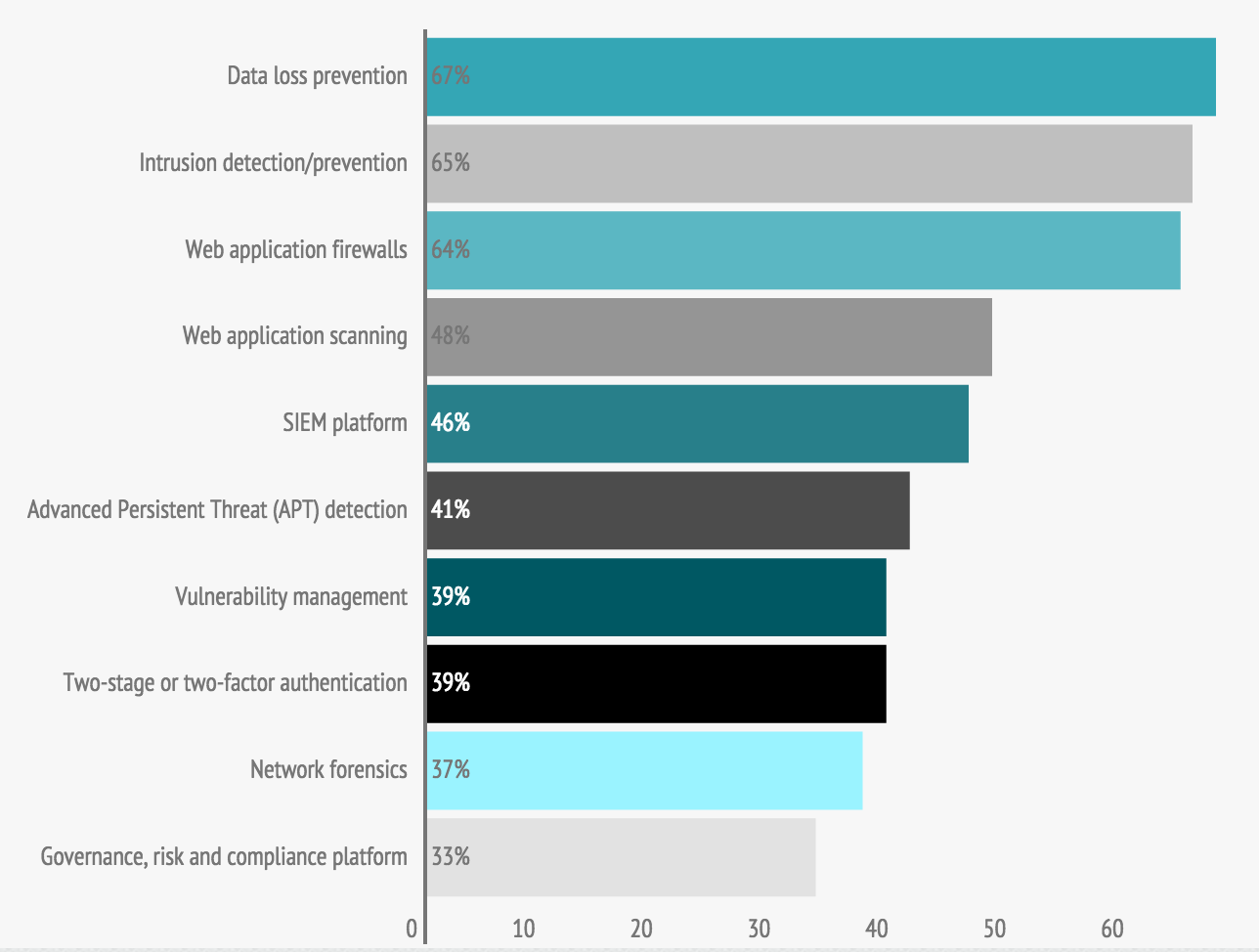 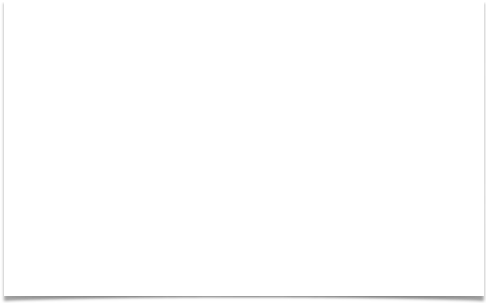 Will organisations store sensitive information in the Cloud?
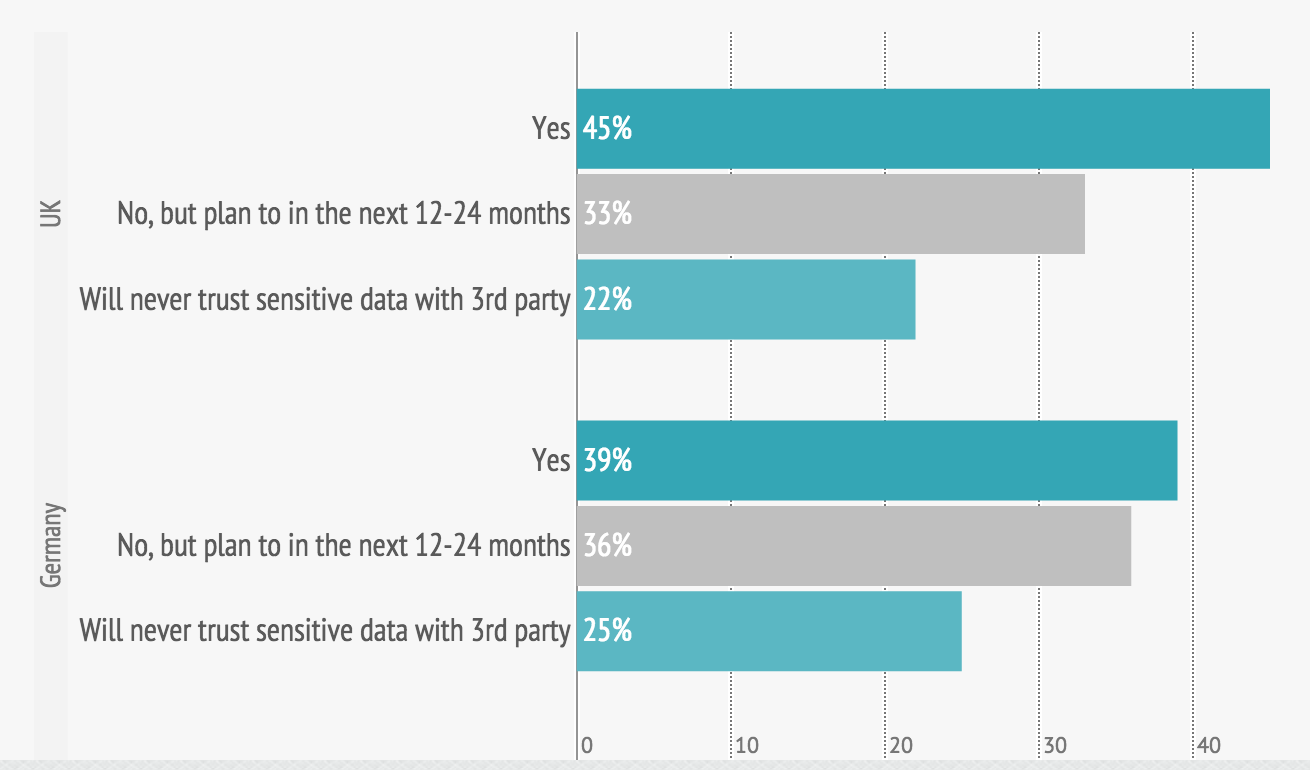 Colin West
Systems Engineering Director EMEA
cwest@tenable.com
Twitter - @colinjwest
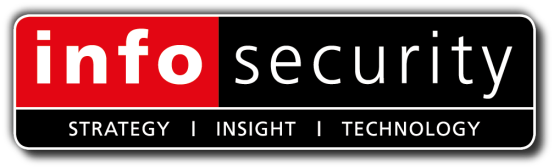 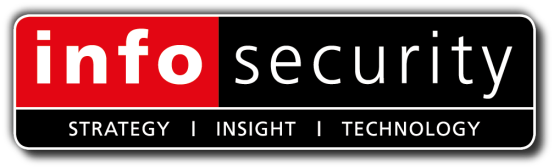 Preparing for the Threat of Data-Stealing Attacks
Panel:
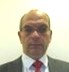 Colin West, Sales Engineering Director, EMEA, Tenable
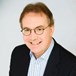 Mark Skilton,  Professor of Practice Info Systems & Management, Warwick Business School & PA Consulting
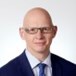 Paul Gribbon, Senior Manager, PwC Cybersecurity
Moderator:
Mike Hine, Deputy Editor, Infosecurity Magazine (@InfosecDepEd)
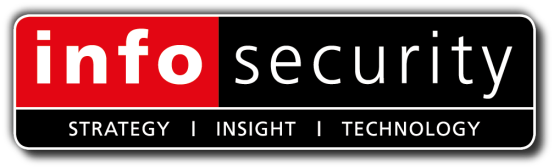 Poll question: Is there a requirement to report your security posture to senior management/board?
Yes, and I do this well
Yes, but I have difficulty conveying the message in a language they understand
No, but I do provide basic metrics for accountability
No requirement
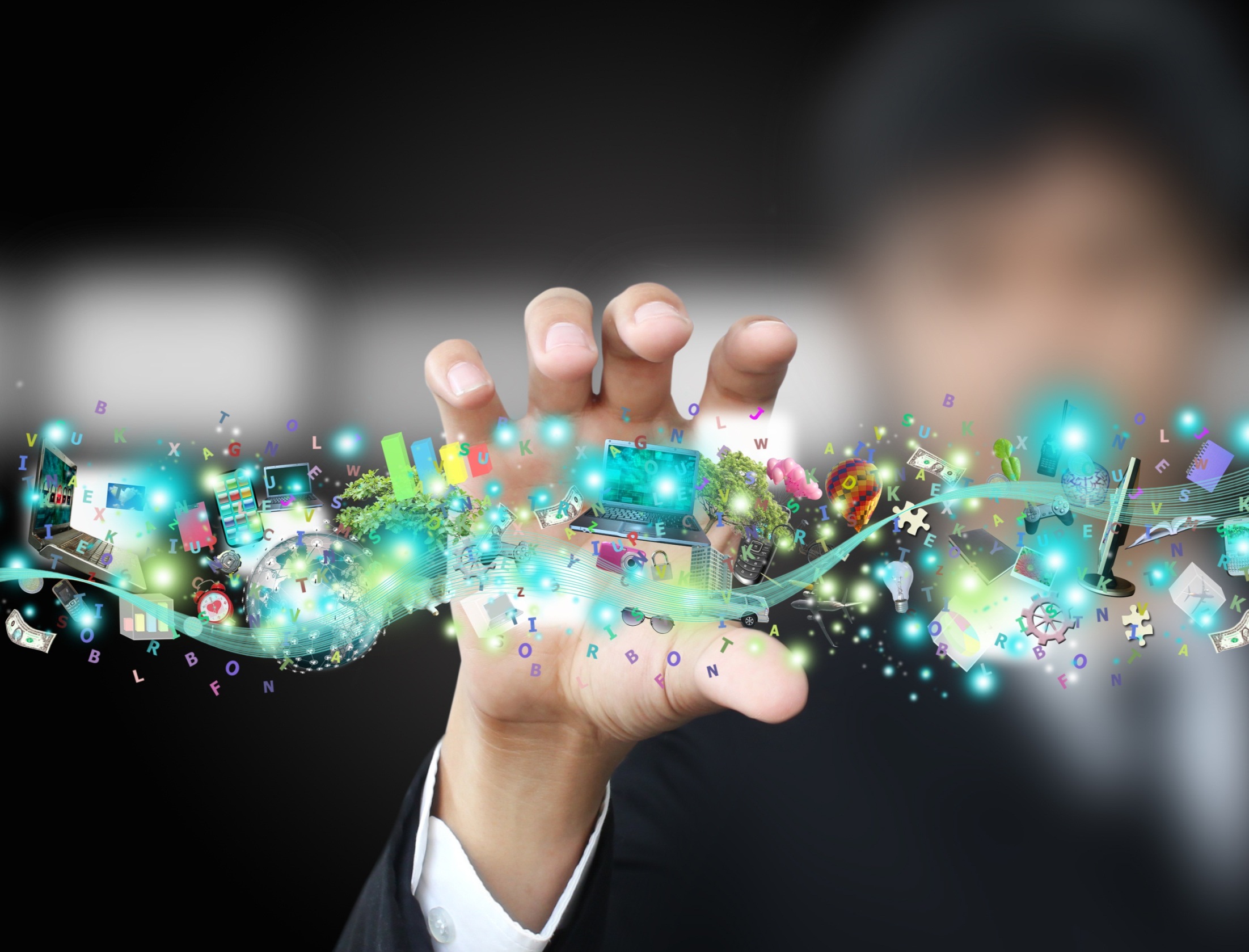 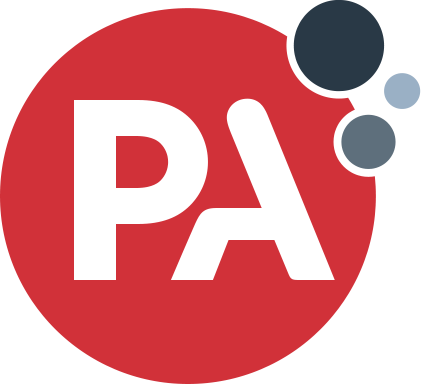 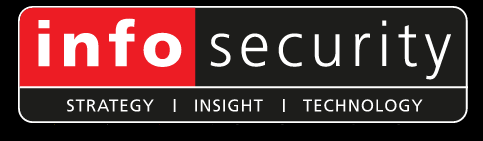 Preparing for the threat of Data Stealing Attacks
Prof. Mark SkiltonDigital Business - PA ConsultingInnovation Lab – PA Consulting Professor of Practice, Information Systems Management, Warwick Business School
@mskilton       mark.skilton@PAConsulting.com     07808039240
3pm June 18  2015Webinar
What are the Threats of Data Stealing ?
“SMASH & GRAB”POLITICAL, CAUSE
NEW METHODS OF ACCESSAND PREVASIVENESS
STEALTH
IN PLAIN SIGHT“OPEN DATA  & COMMERCIALDATA RESELLING
“UNDER THE RADARINTELLIGENCE & CRIMINALACTIVITY”
“WAREFAREAND CRIMIAL ACTIVITY”
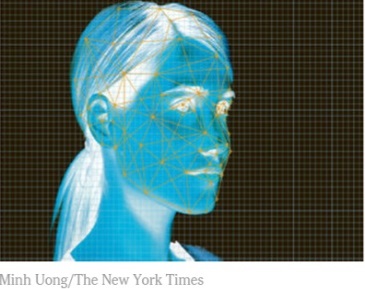 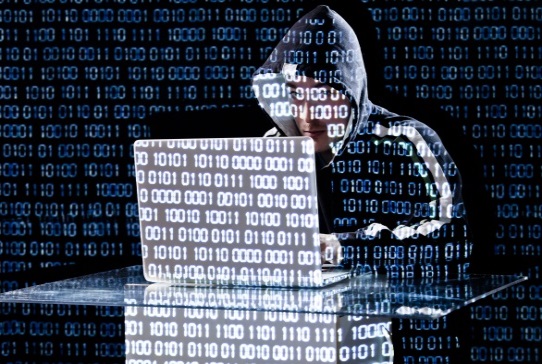 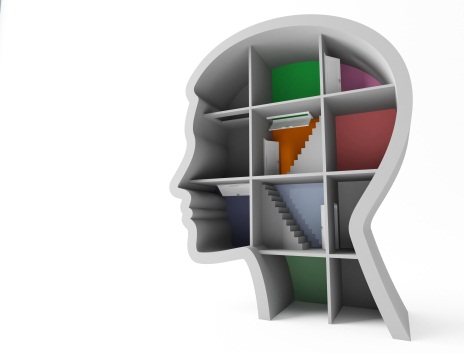 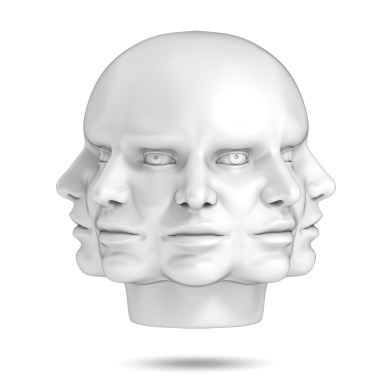 Consumer Groups Back Out of Federal Talks on Face Recognition – NYT Bits June 2015
Hackers in China suspected over US breach  Gov Data – FT June 2015
Sony – movie and Private Data Theft, North Korean influence..
Anthem – 80 million US medical insurance records stolen
Researchers Hack Into Michigan’s Traffic Lights - MIT
Russian banks Malware “attack” $1 Billion stolen incrementallyMarch 2015
FBI: Hacker claimed to have taken over flight's engine controls – CNN May 2015
It’s getting harder to manage the Legal jurisdiction
DIGITAL GOVERNANCE ?
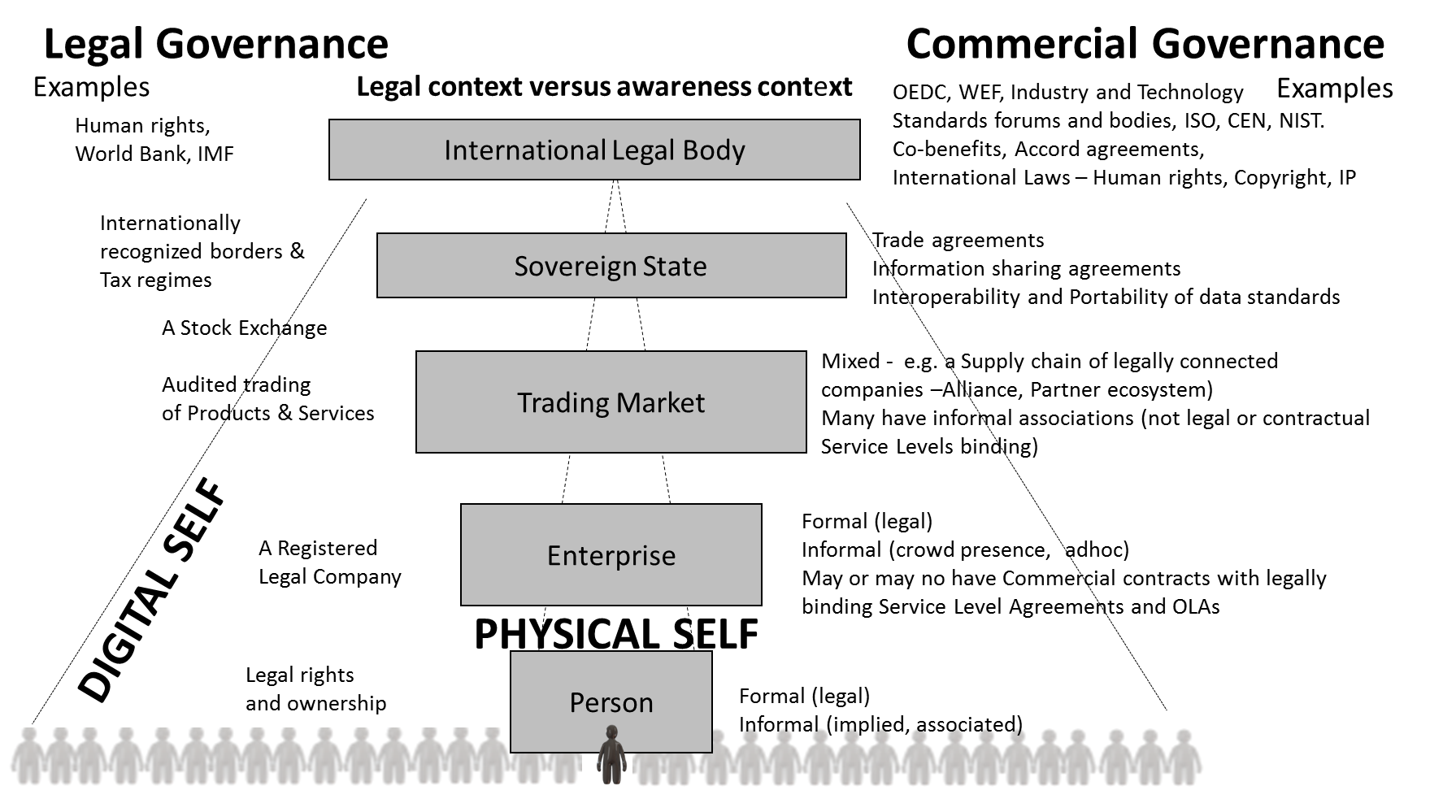 Cyber Security – Cyber governance
PRIVACY,  CONFIDENTIALITY, (TECHNICAL) SECURITY ,  TRUST
INCREASED COMPLEXITY
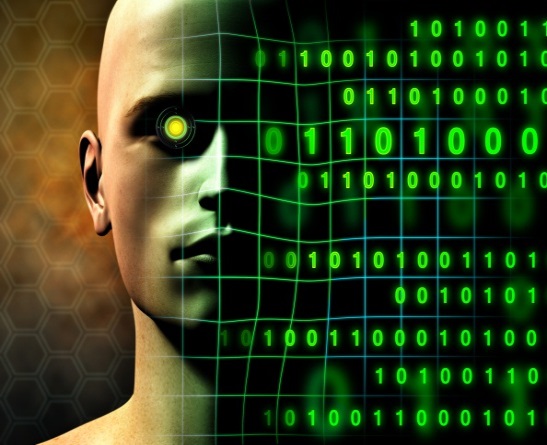 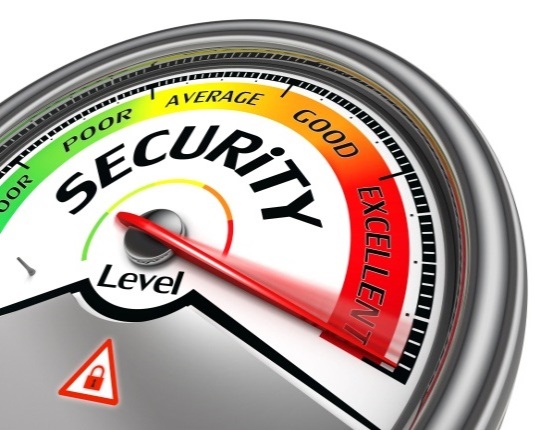 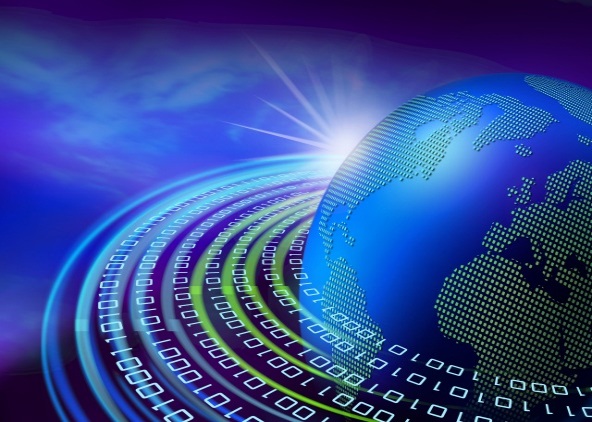 FINER GRAINED
MONTORING
ADVANCED RESPONSE
THREAT MANAGEMENT
ZERO DAY ATTACKS
NEW THREAT VECTORS
NEW ASSET TARGETS (MEDICAL, FINANCIAL..
NEW LEVELS OFCYBER GOVERNANCE
We need a Digital Trust Ecosystem approach
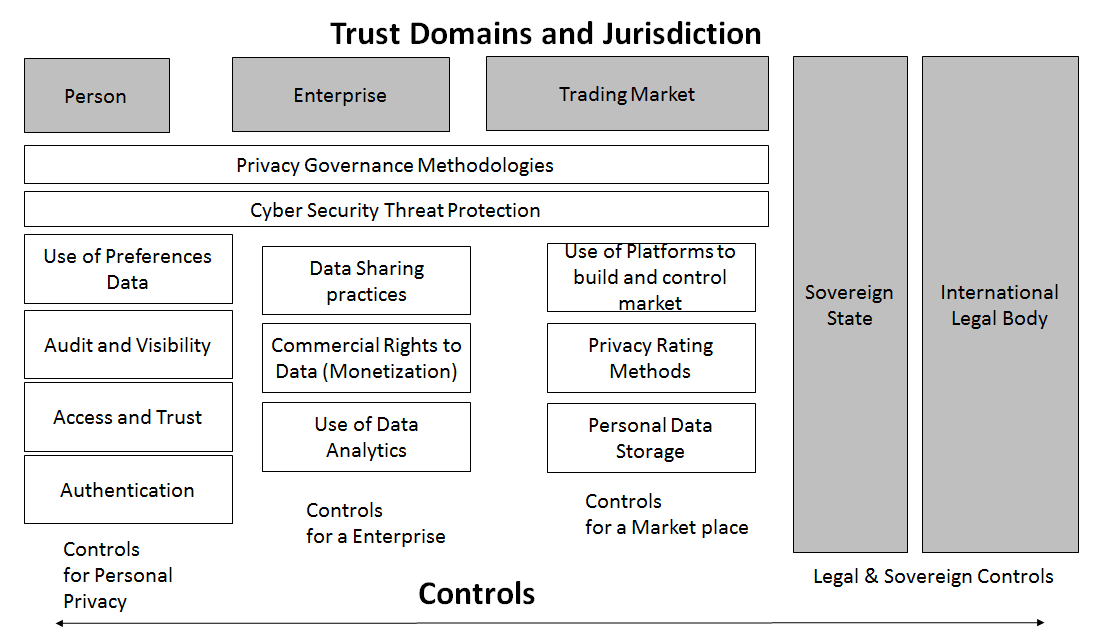 AWARENESS&CONTROL
A major problem is in managing so many the Standards and protocols- the breaches often exploit vulnerabilities
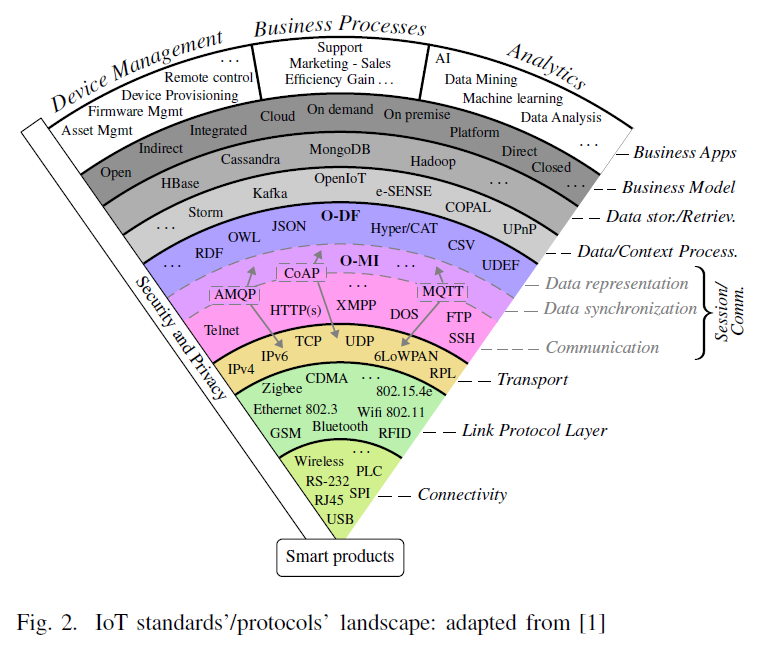 Source: “Opportunity to Leverage Information-as-an-Asset in the IoT – The road ahead”  Sylvain Kubler, Min-Jung Yoo, Cyril Cassagnes, Kary Framling, Dimitris Kiritsis, Mark Skilton,  FiCloud Rome  2015 IEEE Conference paper
But The INTERNETOF THINGS andthe DIGITAL ENTERPRISEand theDIGITAL ECONOMYis Growing
Original Source: O. Vermesan and P. Friess, Internet of Things – From Research and Innovation to Market Deployment. River Publishers, 2014.
CONCLUSIONS – Need to move towards a Comprehensive Cyber Assurance framework
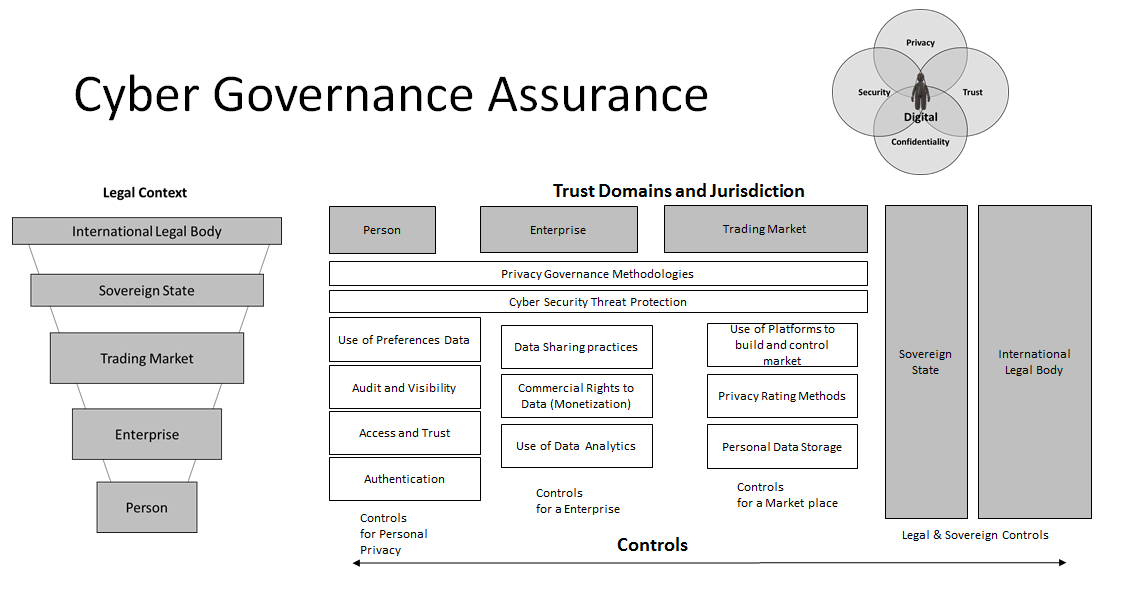 1
Better perimeter and environment awareness - The length of time typically have access to victims’ environments
CONCLUSIONS – Need to move towards a Comprehensive Cyber Assurance framework
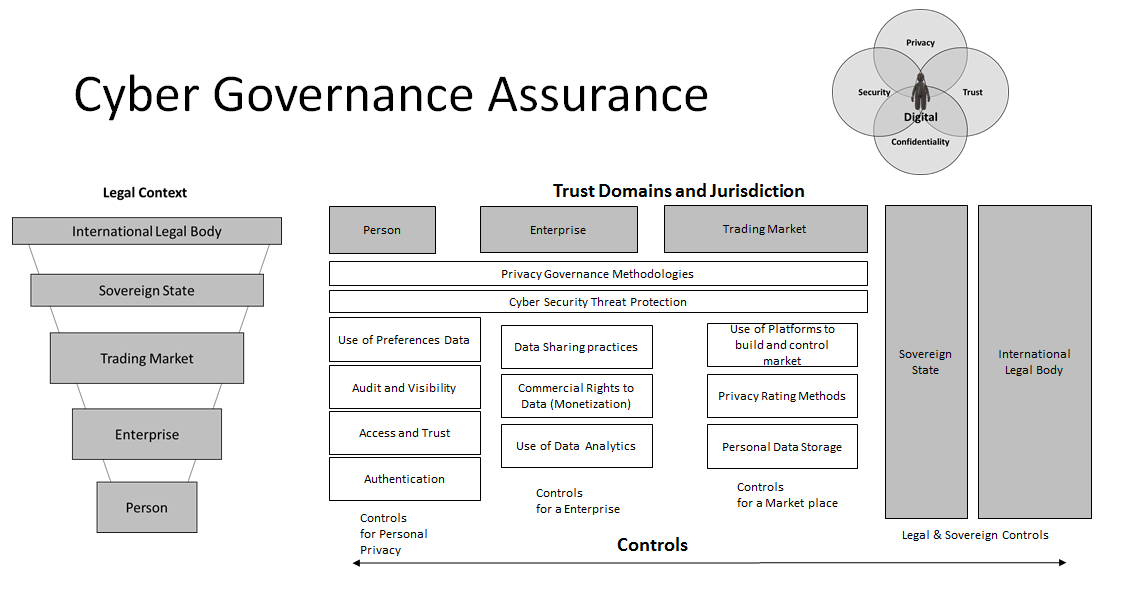 New finer grained usage and access - Third party compromises – how many companies are affected and how to detect
2
CONCLUSIONS – Need to move towards a Comprehensive Cyber Assurance framework
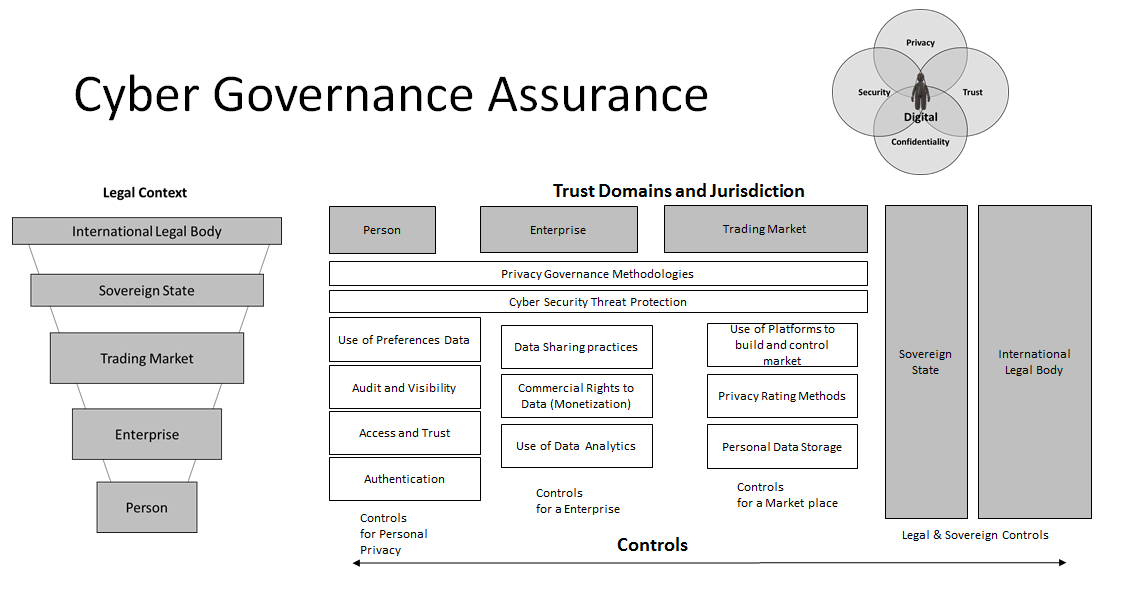 3
Consortiums – shared cyber intelligence - Multi-model- The complexity of attribution as the lines blur between tactics used by cyber-criminals and nation-state actors
CONCLUSIONS – Need to move towards a Comprehensive Cyber Assurance framework
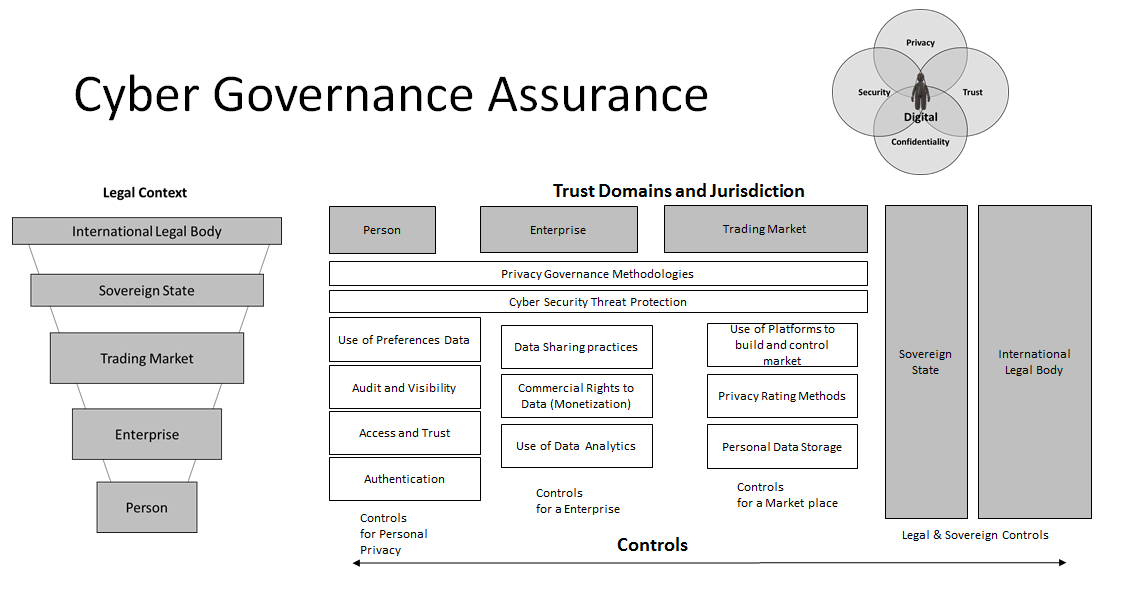 Need new legal and technical capabilities 
The stealthy new tactics cyber-criminals deploy in order to move laterally and maintain persistence in victim environments.
4
CONCLUSIONS – Need to move towards a Comprehensive Cyber Assurance framework
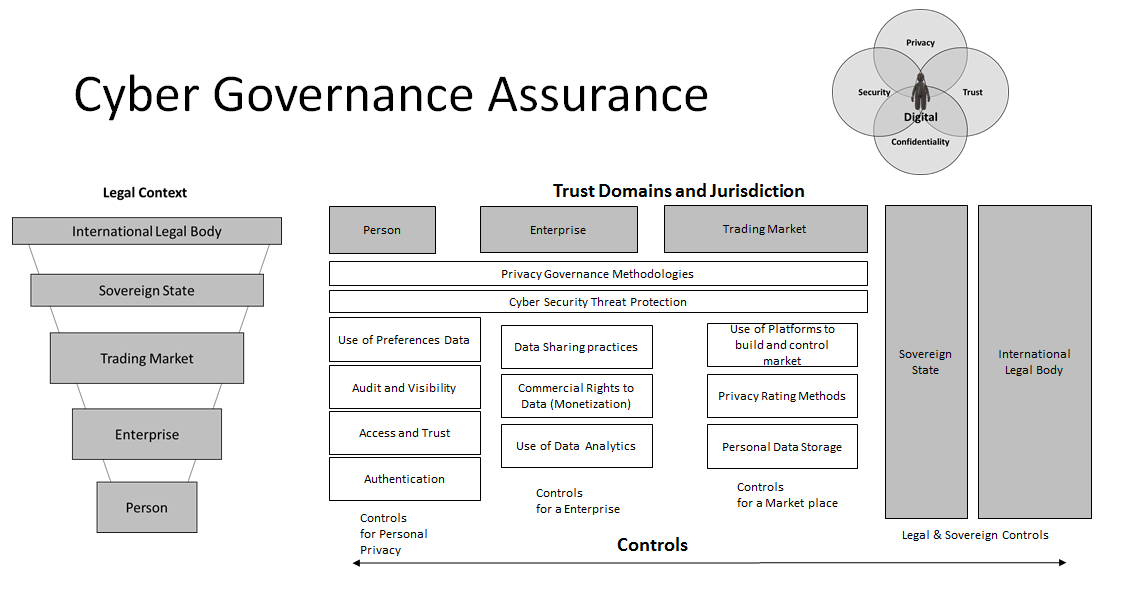 5
Need a New DIGITALIDENTITY SELFFRAMEWORK –currently fragmented
International Publications Impact -   and suggested further reading
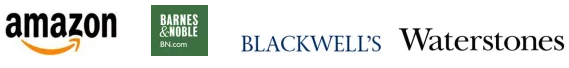 Suggested further reading
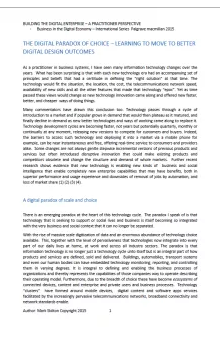 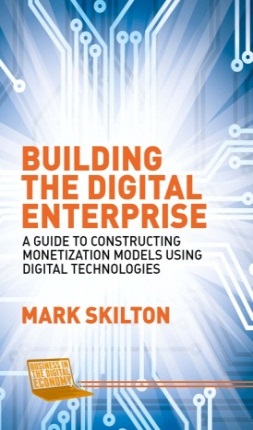 The Paradox of choice – learning to move to better digital design outcomes – Paper 1
This paper explores the move from business to digital business models.
Publication:21 Aug 2015
Palgrave macmillan International “Business in the Digital Economy” Professional International Series
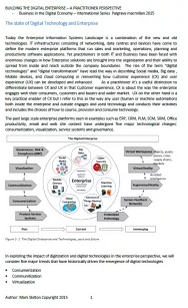 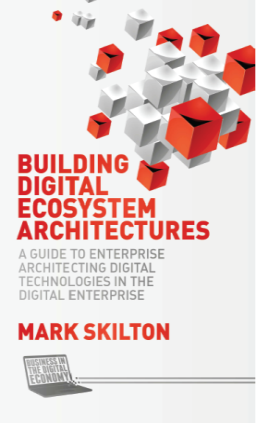 Publication27 Oct 2015
The state of Digital Technology and Enterprise – Paper 2
This paper examines the types of digital technology functionality trends and their impact on enterprise solution design.
[Speaker Notes: http://building-the-digital-enterprise.com/wp-content/uploads/2015/03/The-Paradox-of-choice-learning-to-move-to-better-digital-design-outcomes-Paper-1.pdf

http://building-the-digital-enterprise.com/wp-content/uploads/2015/03/The-state-of-Digital-Technology-and-Enterprise-Paper-2.pdf]
Thank you
Prof. Mark Skilton, Professor of Practice, Information Systems Management  Warwick Business SchoolDigital Expert, PA Consulting
Mobile : 07808039240
An accomplished business technology leader who has worked for many fortune 500 companies in over 20 countries, across private and public industry sectors. Mark is currently a Digital Expert at PA Consulting with experience in leadership innovation and strategy for digital platforms, big data, cloud computing, interoperability, metrics monetization and cyber security. He has worked at  board level in strategic vision and corporate planning for Business and digital media solutions in companies including media, telecoms, aerospace, retail , travel , city, central and local government, logistics. Healthcare and financial services.
Mark is recognized international thought leader, speaking at internationally including the EU Commission and several Industry conferences and live TV and Radio and digital media including BBC, Sky, FT, BBC.com and widely syndicated globally. He is the author of two books on building Digital Enterprise for Palgrave macmillan Digital Economy series and a co collaborator on several International Standards with ISO and The Open group. He is also Professor of Practice in Information Systems Management and Innovation  at Warwick Business School.
Mark.Skilton@PAConsulting.com https://twitter.com/mskilton https://www.linkedin.com/profile/public-profile-settings?trk=prof-edit-edit-public_profile http://www.markskilton.com   personal blog
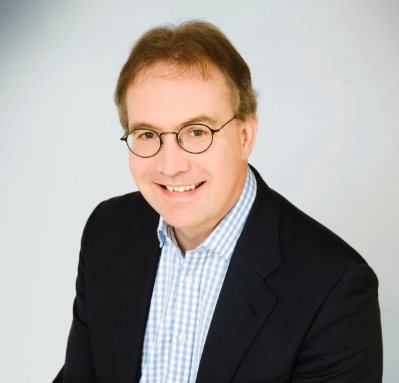 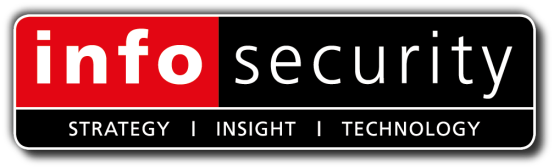 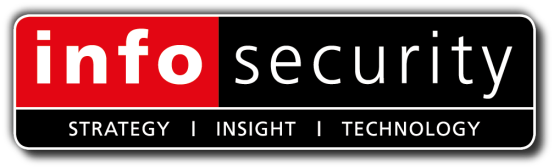 Preparing for the Threat of Data-Stealing Attacks
Panel:
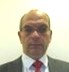 Colin West, Sales Engineering Director, EMEA, Tenable
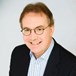 Mark Skilton,  Professor of Practice Info Systems & Management, Warwick Business School & PA Consulting
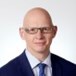 Paul Gribbon, Senior Manager, PwC Cybersecurity
Moderator:
Mike Hine, Deputy Editor, Infosecurity Magazine (@InfosecDepEd)
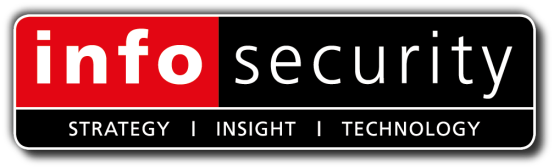 Poll question: Do you feel that your goals are in line with the business goals?
No, I’m just fighting fires!
I don’t know what the business goals are or how they relate to security
We are included in project planning within the business occasionally
A representative of the security team is included in nearly all projects
Information Security Breaches Survey2015 Results
June 2015
Source of the survey data
How many staff did each respondent employ in the UK?
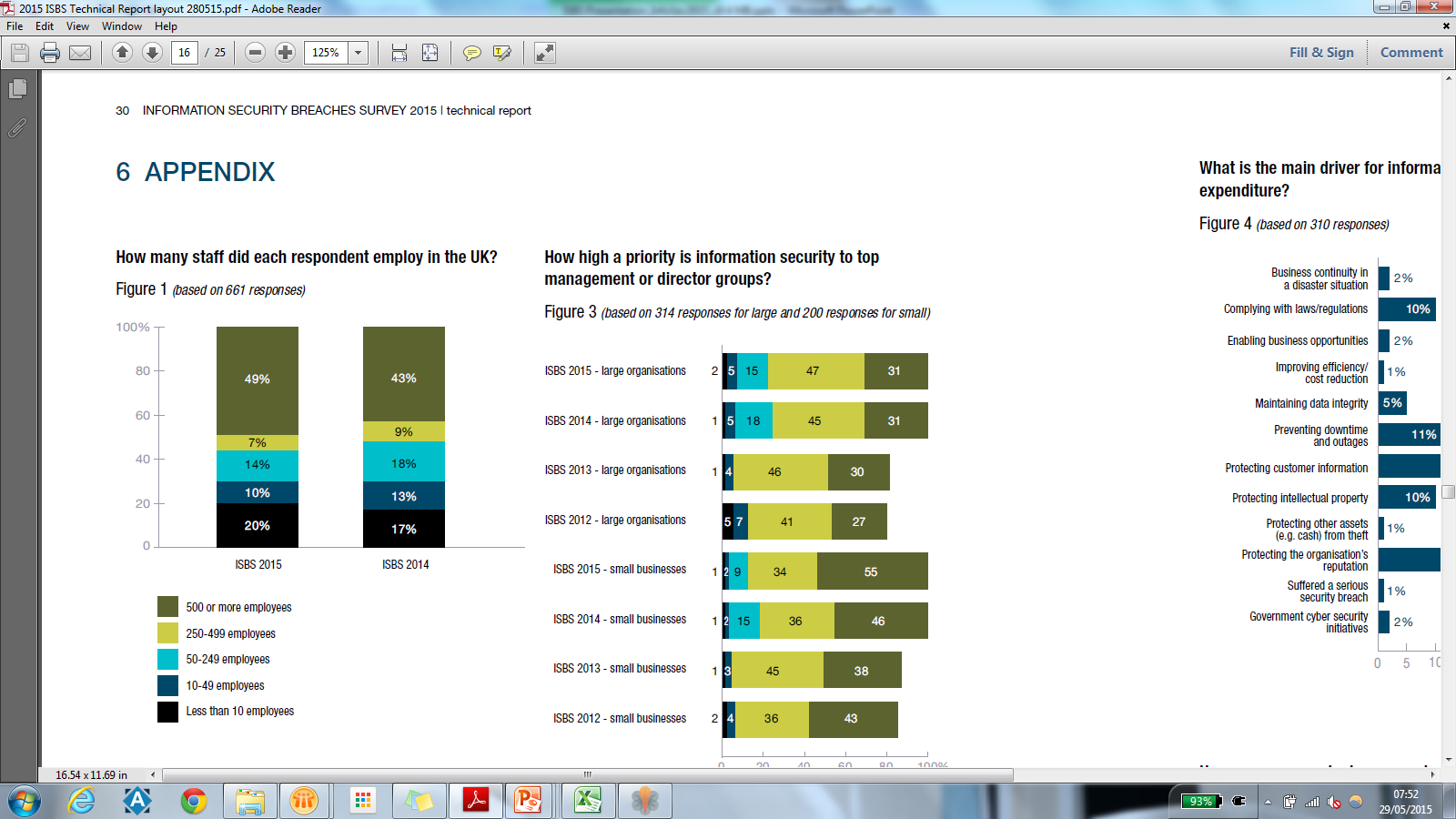 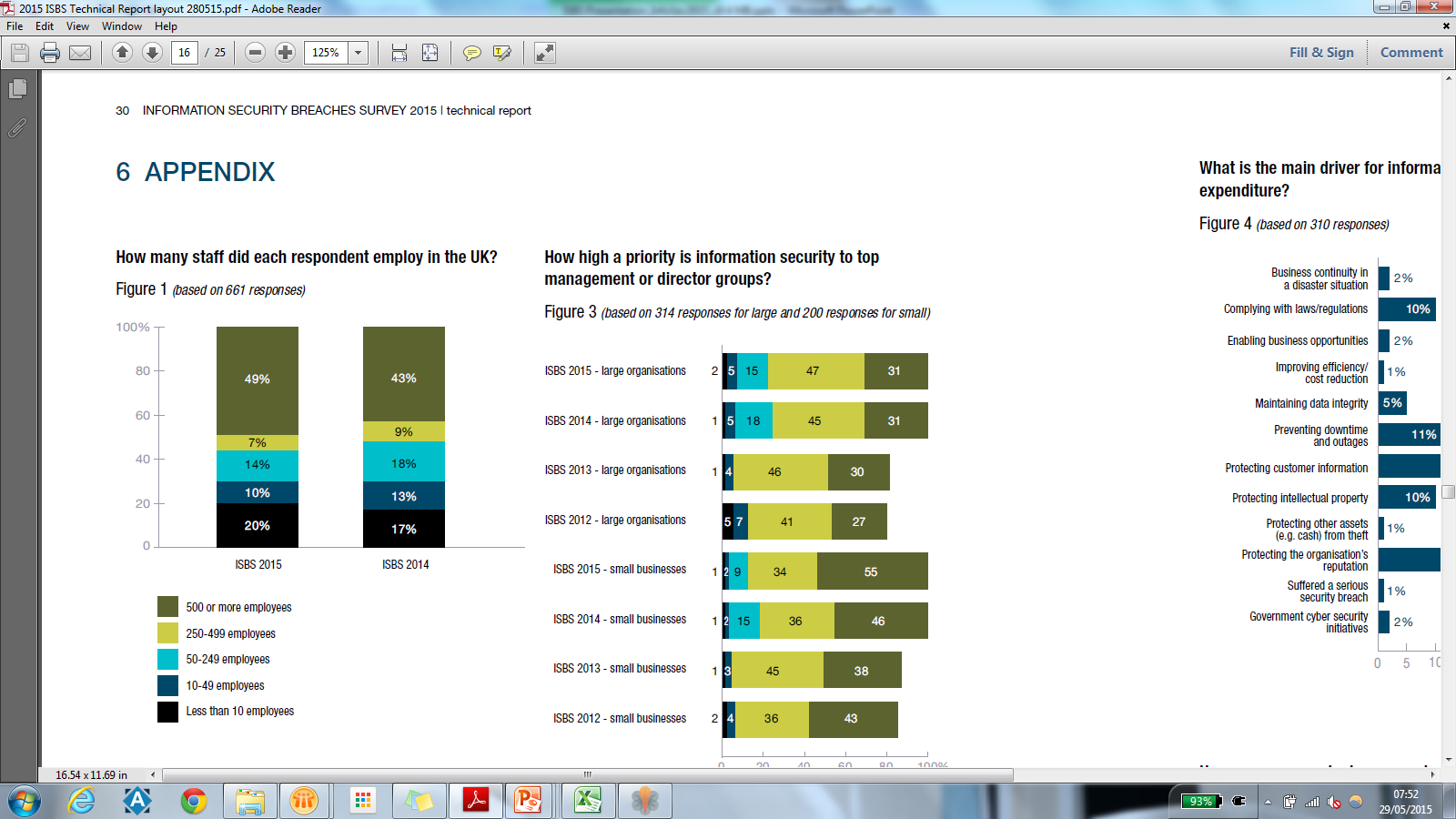 Figure 1 (based on 661 responses)
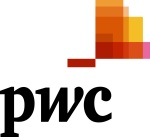 Source of the survey data
In what sector was each respondent’s main business activity?
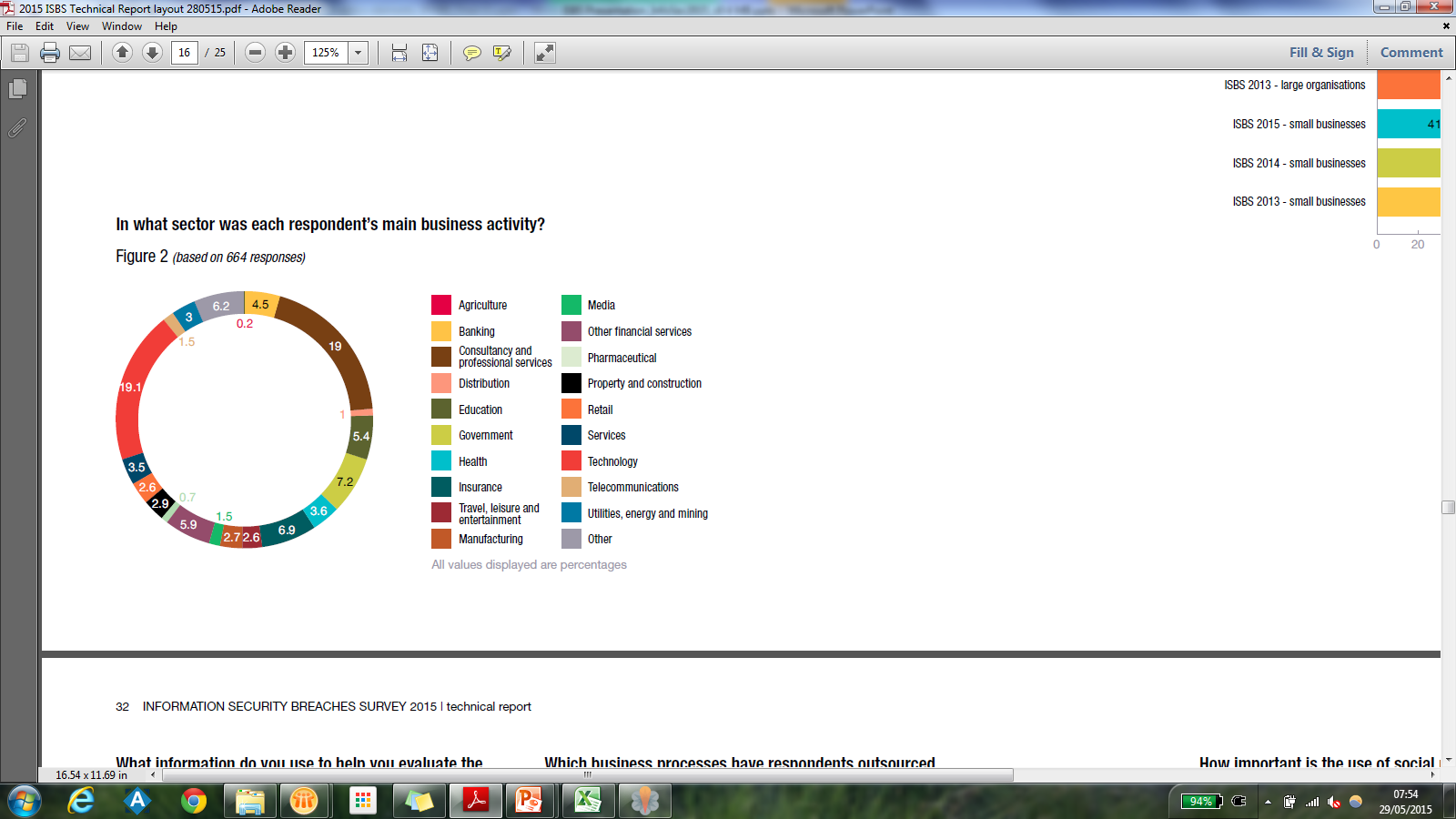 Figure 2 (based on 664 responses)
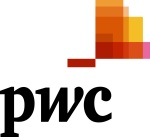 Special thanks
Thank you to all the organisations who supported this survey:
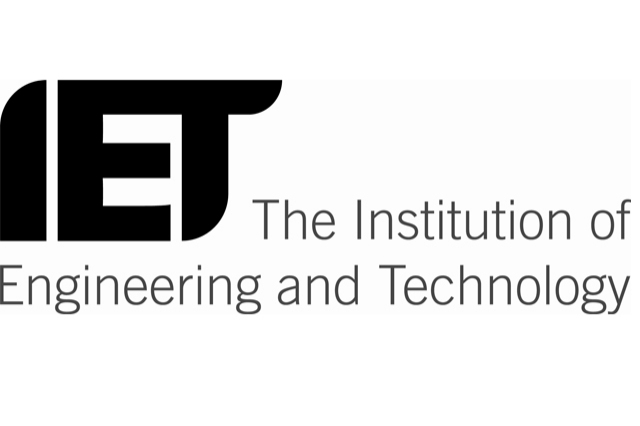 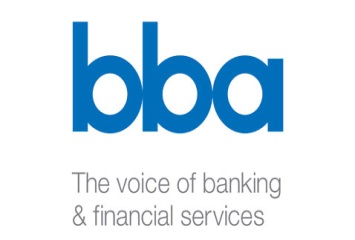 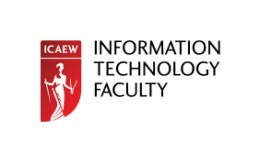 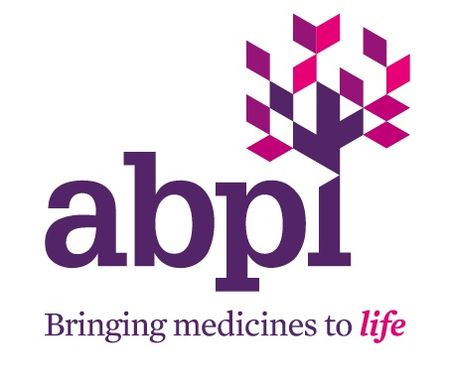 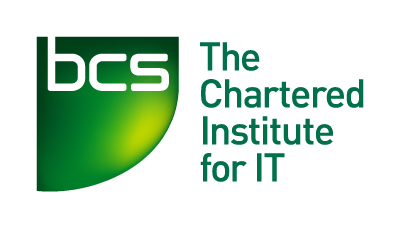 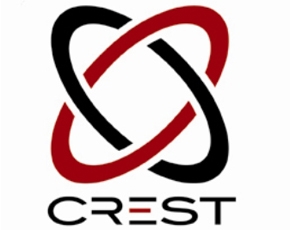 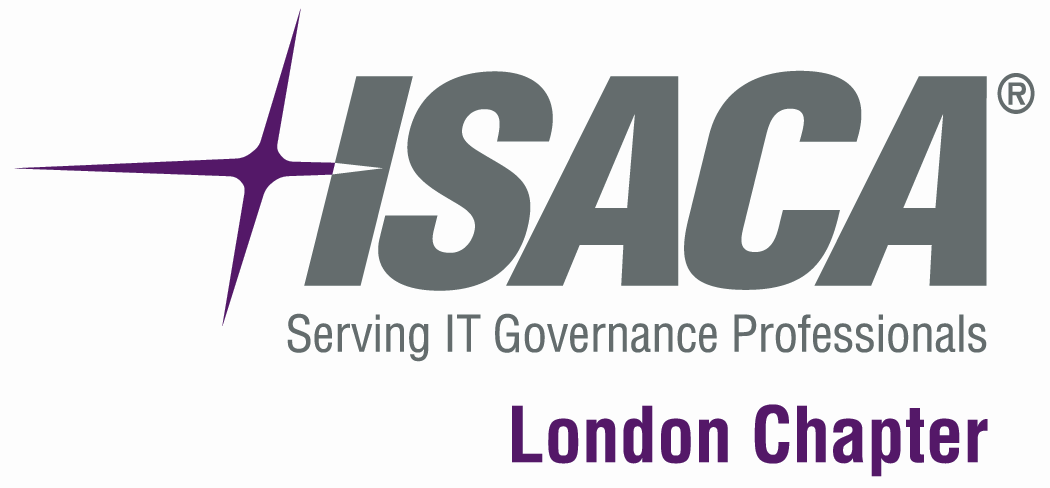 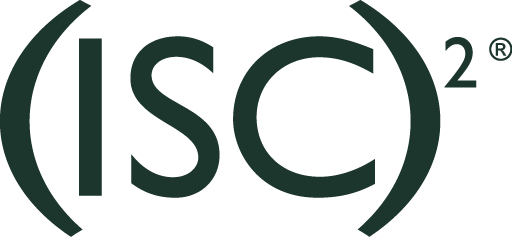 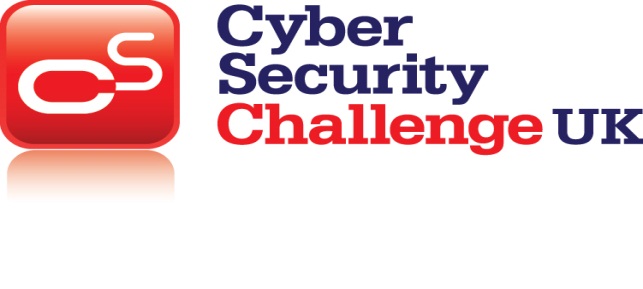 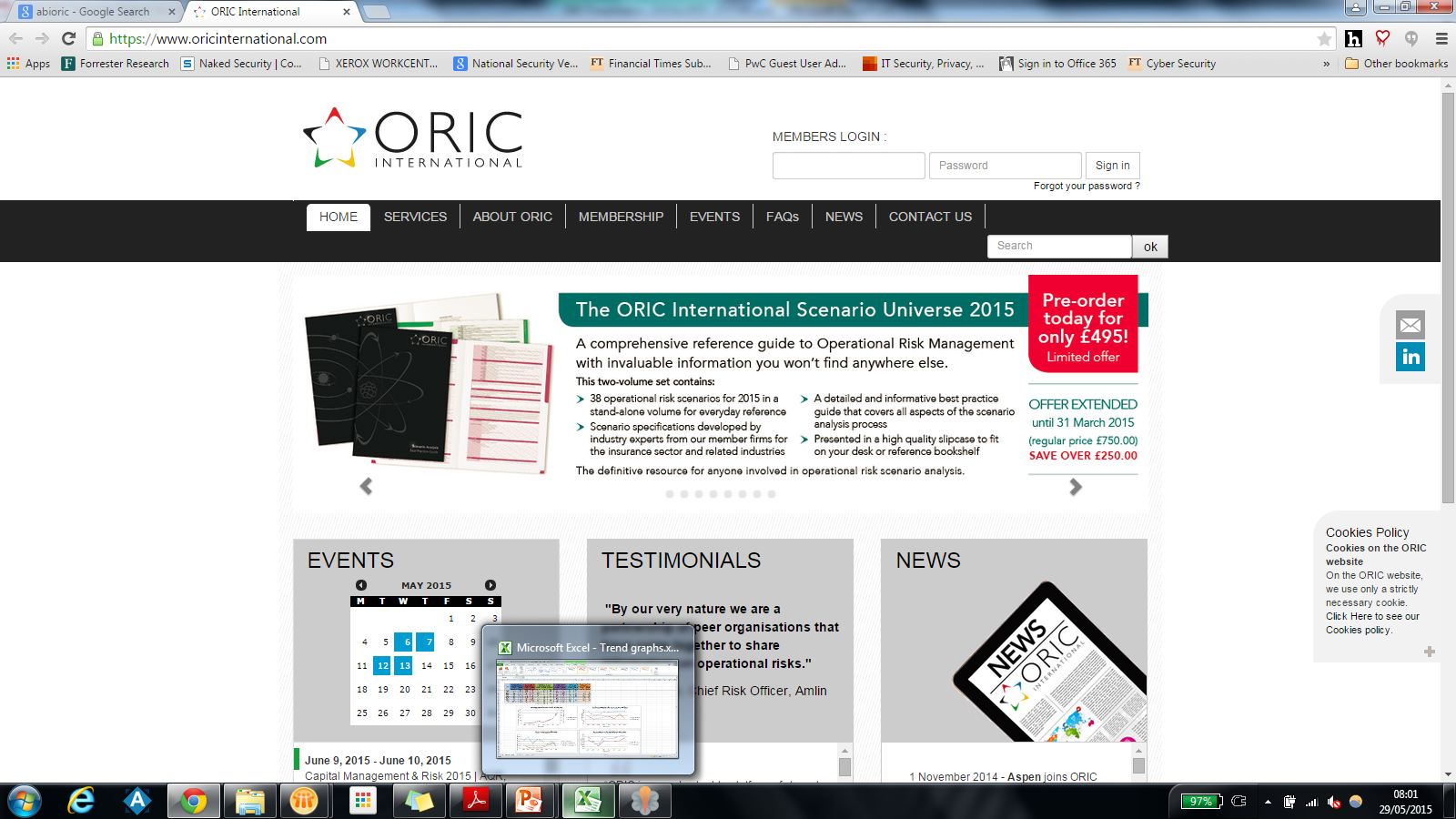 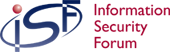 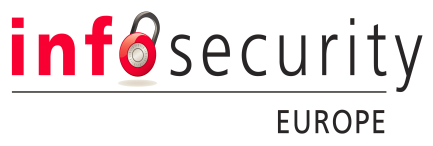 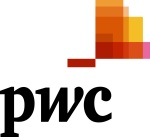 Number of breaches increasing…
Respondents who had a security breach
59%  of respondents expect more breaches next year…
90%
74%
Small organisations (60% last year)
Large organisations (81% last year)
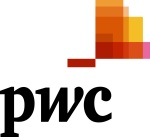 … as is the impact of breaches
11% of respondents (up from 10% last year) changed the way their business operates as the result of their worst breach.
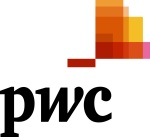 The Human Factor
Organisations that suffered a staff related incident
50% of the worst breaches of the year were caused by inadvertent human error.
75%
31%
Large organisations (58% a year ago)
Small businesses (22% a year ago)
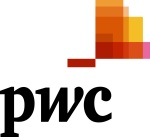 The Human Factor
Contributory factors in single worst breach?
72% of large organisations and 

63% of small  businesses have an ongoing awareness and education programme.


However 1 in 10 large organisations have no formal security awareness or education programme.
48% inadvertent human error
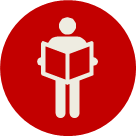 33% lack of staff awareness
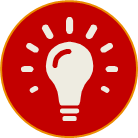 18% deliberate misuse of systems by staff
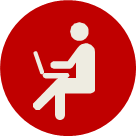 17% weaknesses in vetting
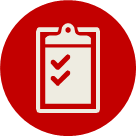 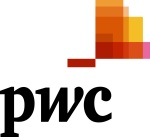 Reputation a key concern…
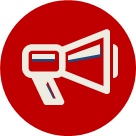 49% of respondents (30% last year) stated that reputational damage defined their worst single incident of the year.
35% of large organisations and 13% of small businesses stated that their most serious incident of the year resulted in extensive adverse or some adverse media coverage.
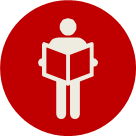 43% of large organisations and 75% of small businesses kept knowledge of their worst incident inside the organisation.
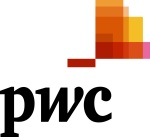 What is the main driver for information security?
%
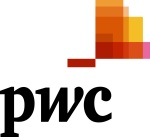 Average cost of the worst breach
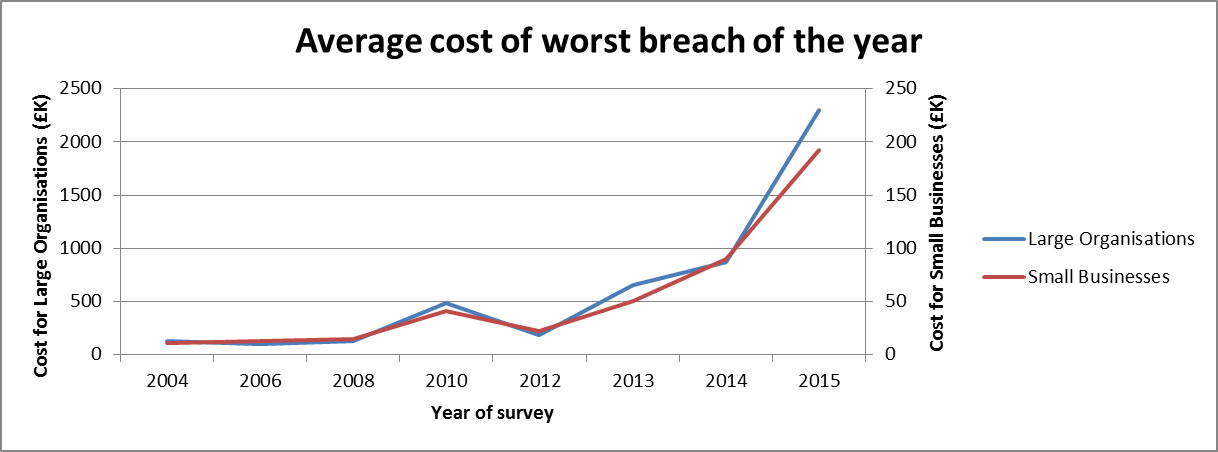 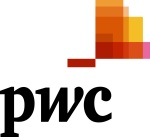 Respondents successfully penetrated by an outsider
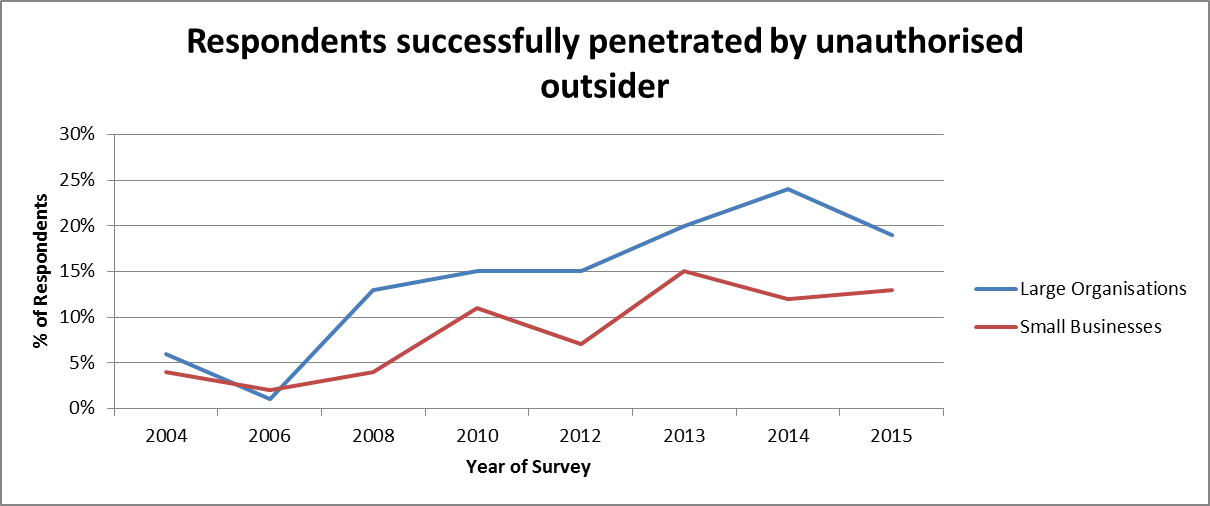 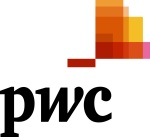 Respondents suffering loss/leakage of confidential data
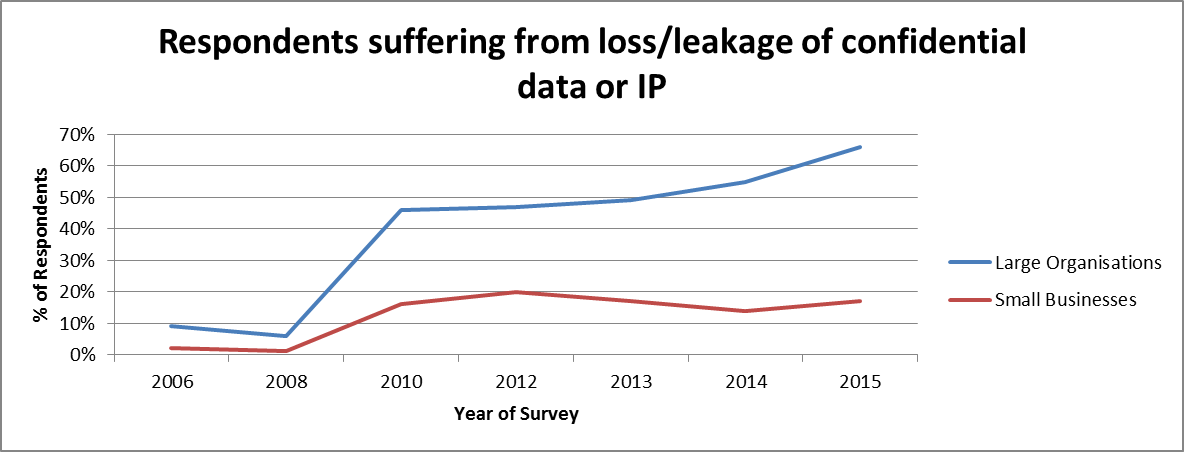 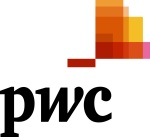 Summary – Key Observations
1. The number of security breaches has increased, the scale and cost has nearly doubled. 
2. Not as many organisations increased their spending in information security, and fewer organisations than in previous years expect to spend more in the future.
3. Nearly 9 out of 10 large organisations surveyed now suffer some form of security breach – suggesting that these incidents are now a near certainty. Businesses should ensure they are managing the risk accordingly.
4. Despite the increase in staff awareness training, people are as likely to cause a breach as viruses and other types of malicious software.
5. When looking at drivers for information security expenditure, ‘Protecting customer information’ and ‘Protecting the organisation’s reputation’ account for over half of the responses.
6. The trend in outsourcing certain security functions and the use of ‘Cloud computing and storage’ continue to rise.
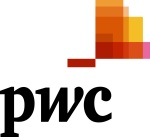 Resources
Full survey report is available from:

Department for Business, Innovation and Skills - www.gov.uk/bis  

PricewaterhouseCoopers LLP - http://www.pwc.co.uk/audit-assurance/publications/

Infosecurity Europe – www.infosecurityeurope.com  


Explore the data here: https://dm.pwc.com/HMG2015BreachesSurvey
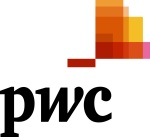 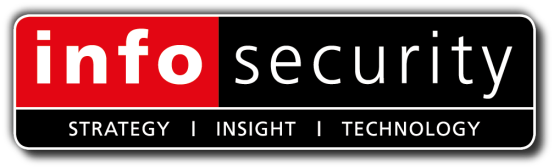 Preparing for the Threat of Data-Stealing Attacks
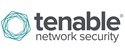 Sponsored By:
Q&A
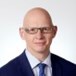 Paul Gribbon, PwC Cybersecurity
Mark Skilton, Warwick Business School/ PA Consulting
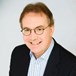 Got a question for the panel? Submit anonymously through the Ask a Question tab at the top of the slideshow area
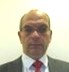 Colin West, Tenable
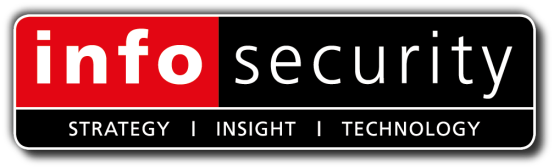 Thank you for attending
Upcoming webinars: 18th June, ‘Finding Privacy and Trust in the Cloud’ 19th June, ‘Creating a Company-Wide Information Security Culture’
25th June, ‘Meeting the New Challenges of Enterprise Security’2nd July, ‘Protecting Data Across Cloud Applications: the Hidden Challenge’
7th July, ‘Secure Your Mobile Workforce, Improve Productivity’
July 9th, How Outsiders Become Insiders: Understanding and Combating Today's Threats
https://www.infosecurity-magazine.com/webinars/